Осталось секунд:
60
50
40
30
20
10
5
0
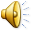 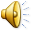 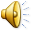